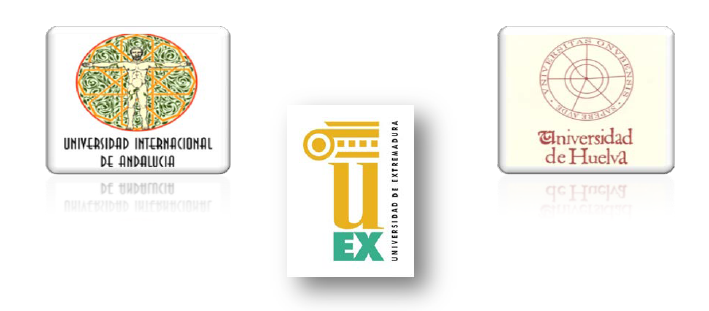 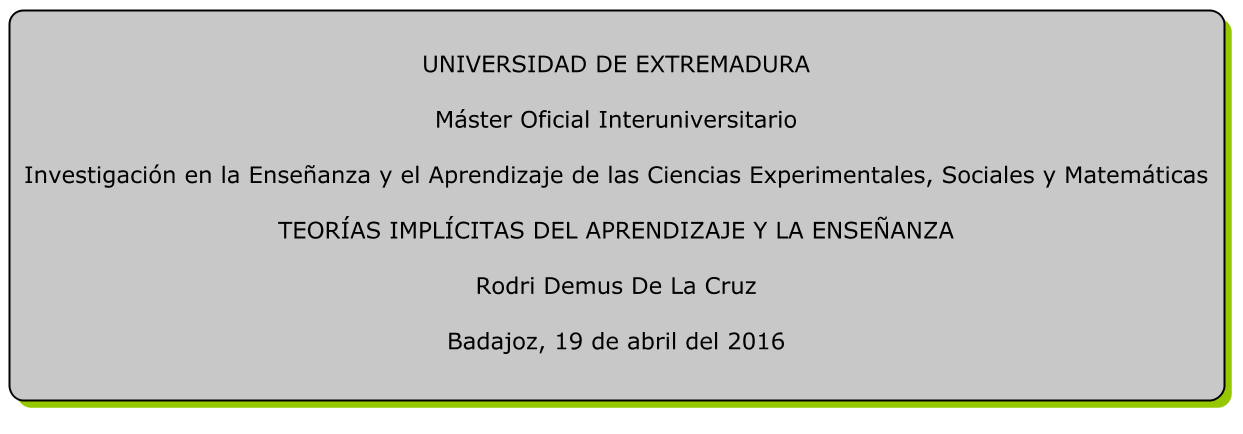 TEORÍAS IMPLÍCITAS
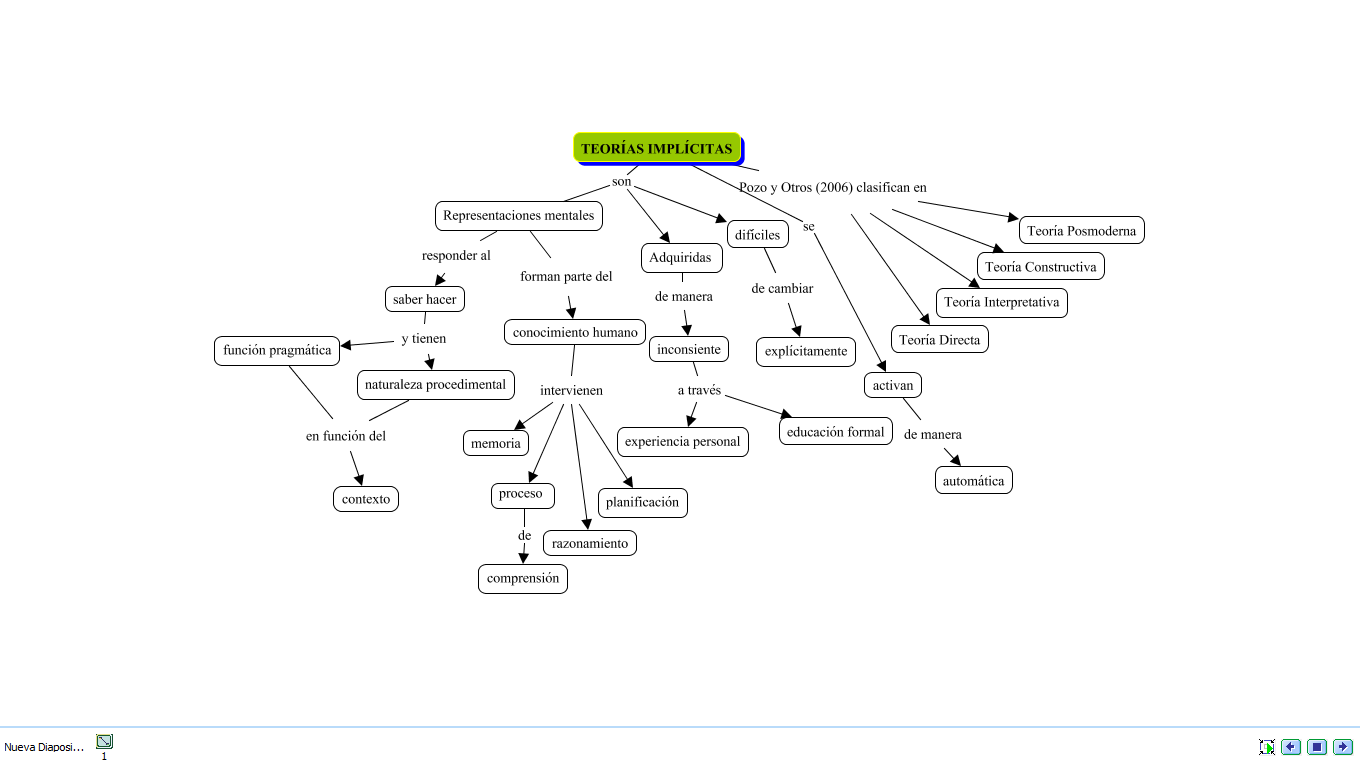 TEORÍA DIRECTA
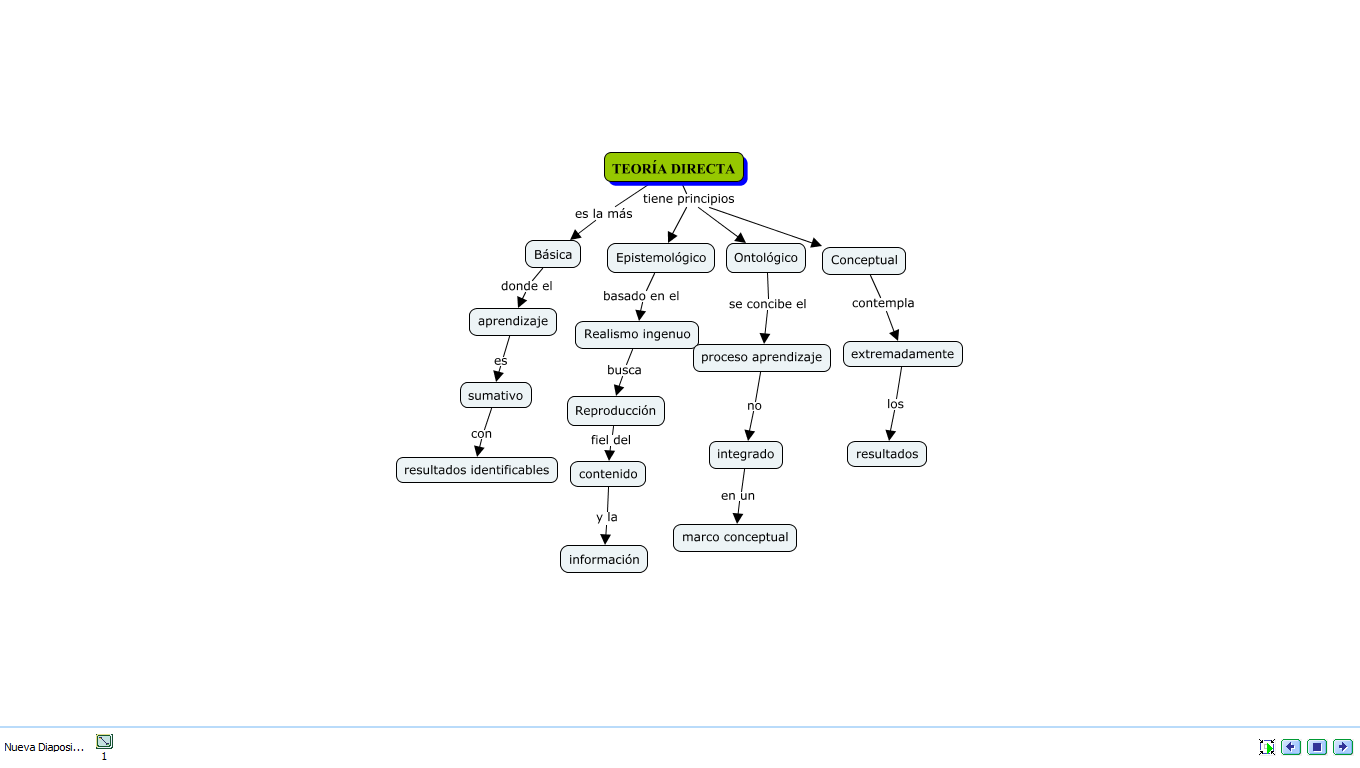 TEORÍA INTERPRETATIVA
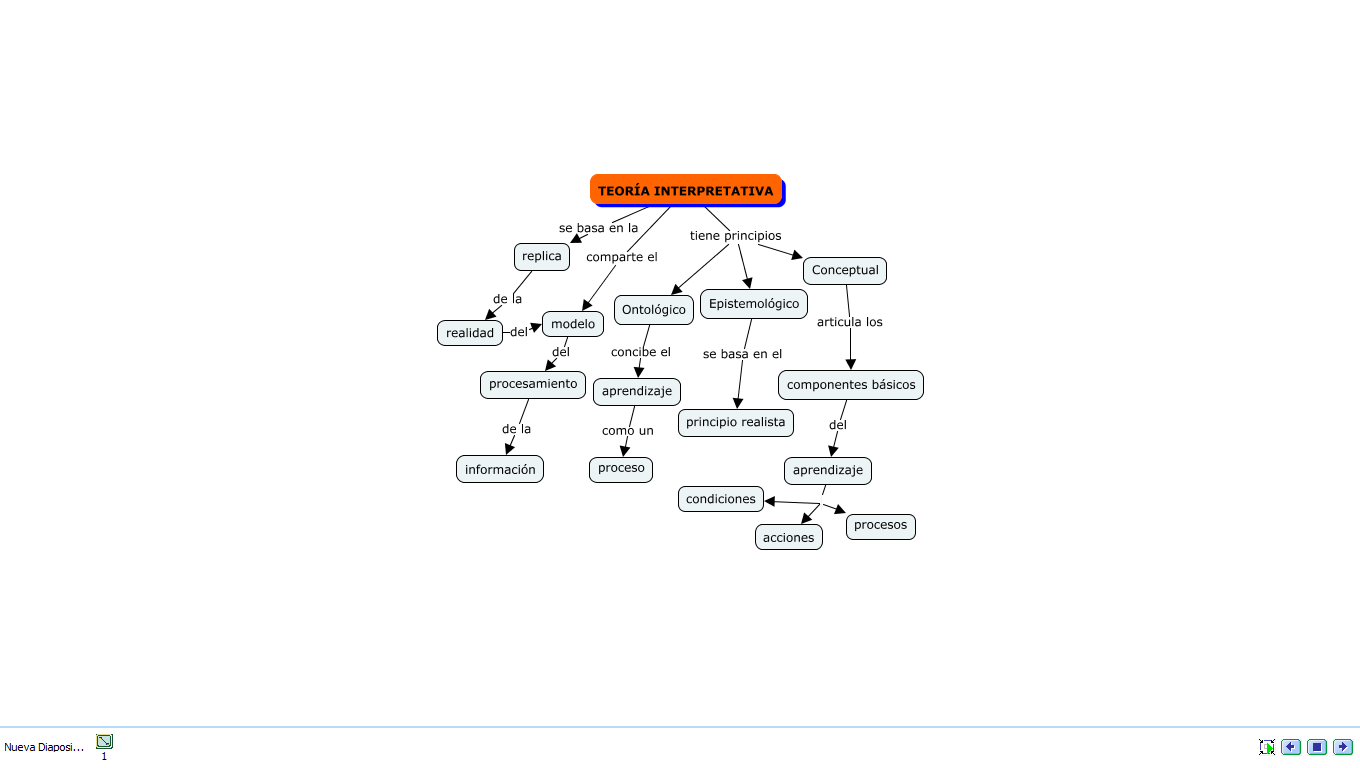 TEORÍA CONSTRUCTIVA
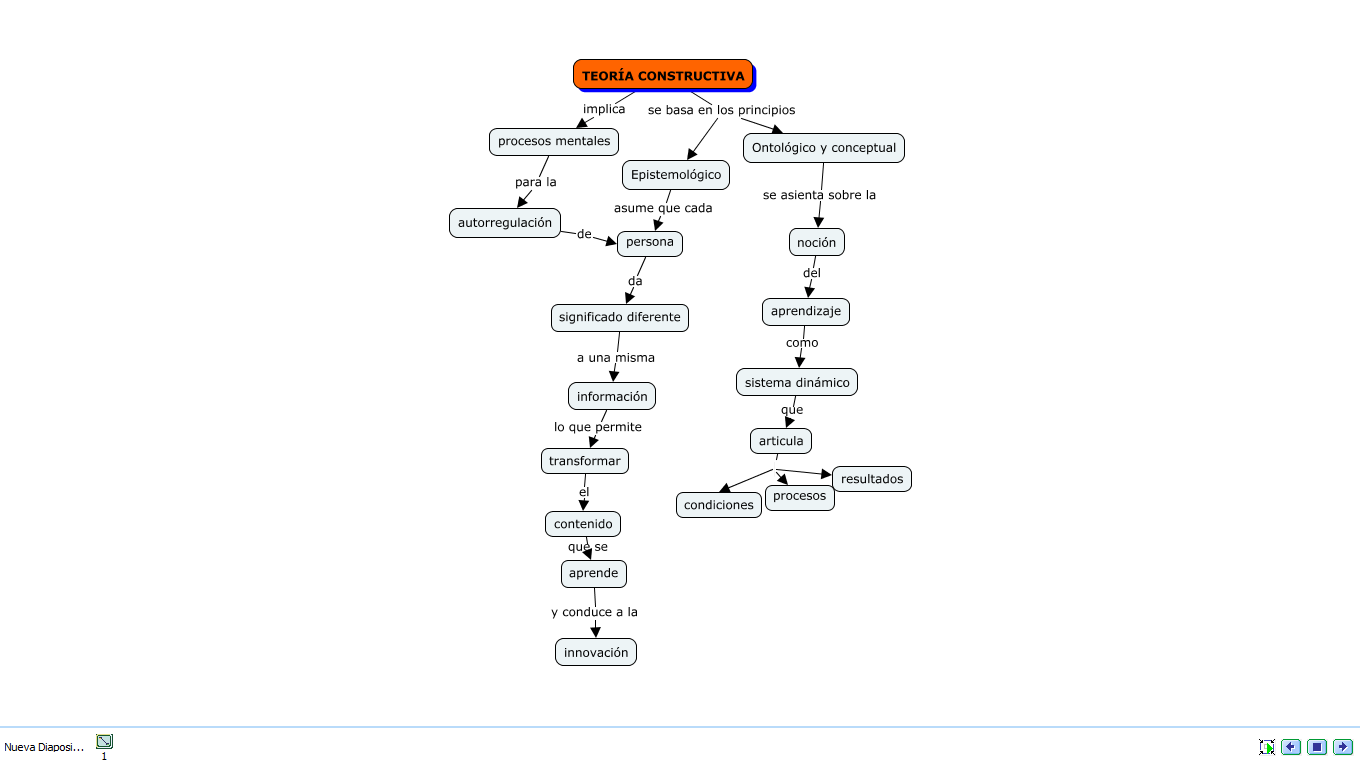 TEORÍA POSMODERNA
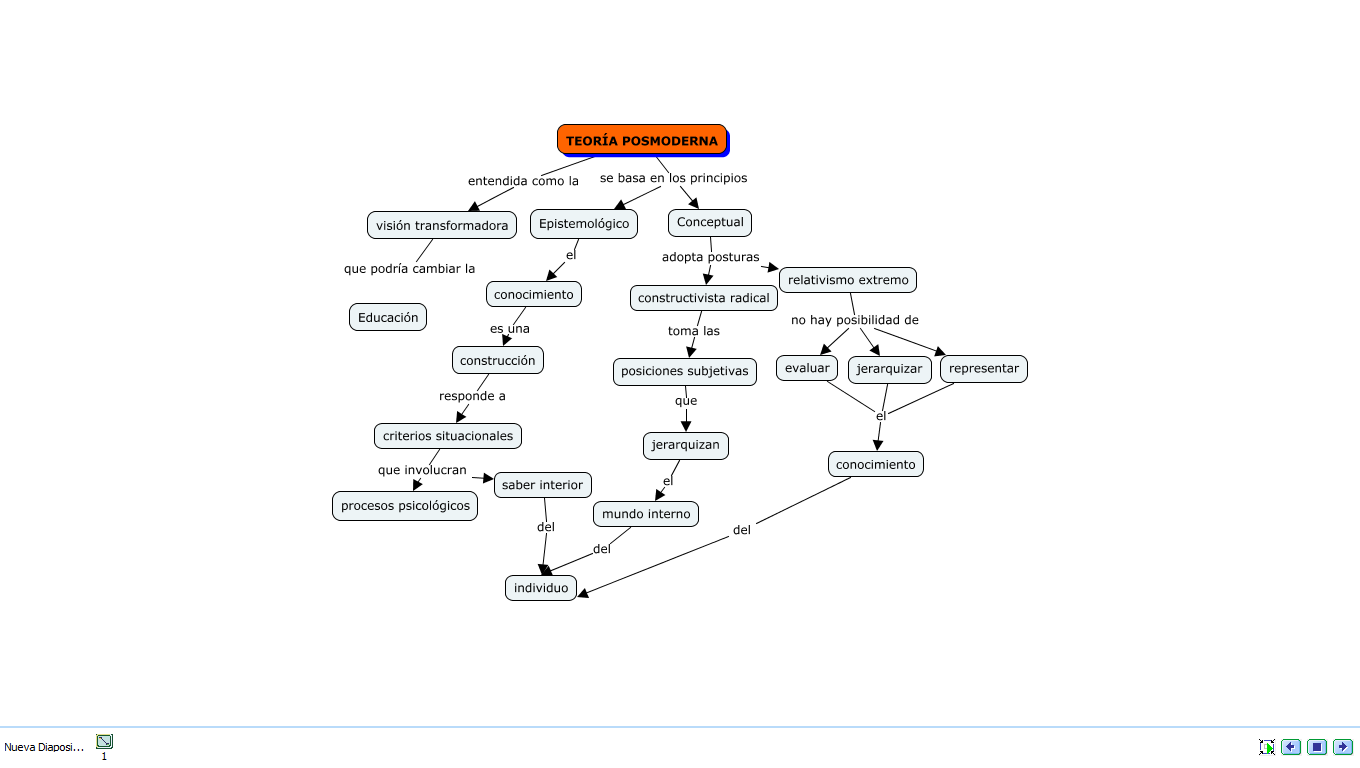 CONCLUSIONES
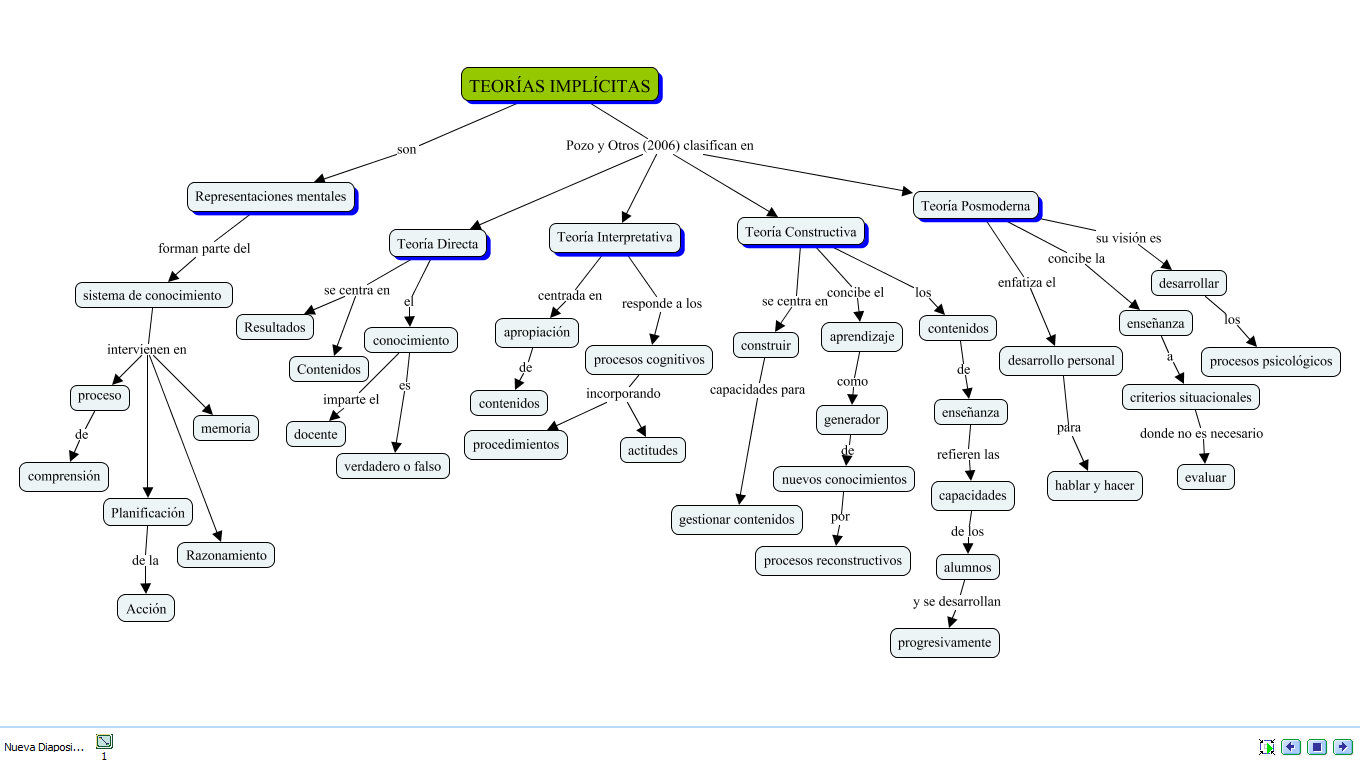 BIBLIOGRAFÍA
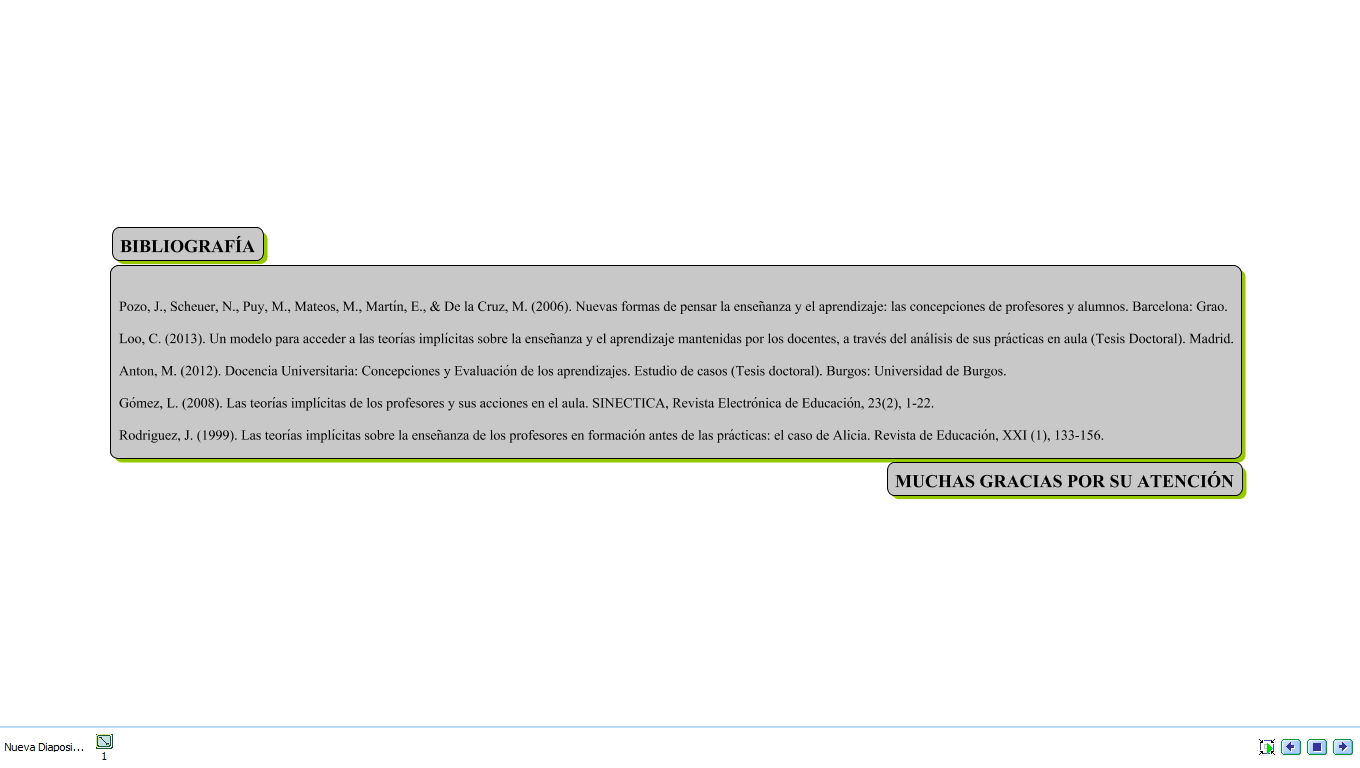